Belmont Athletic Award Winners2014-15
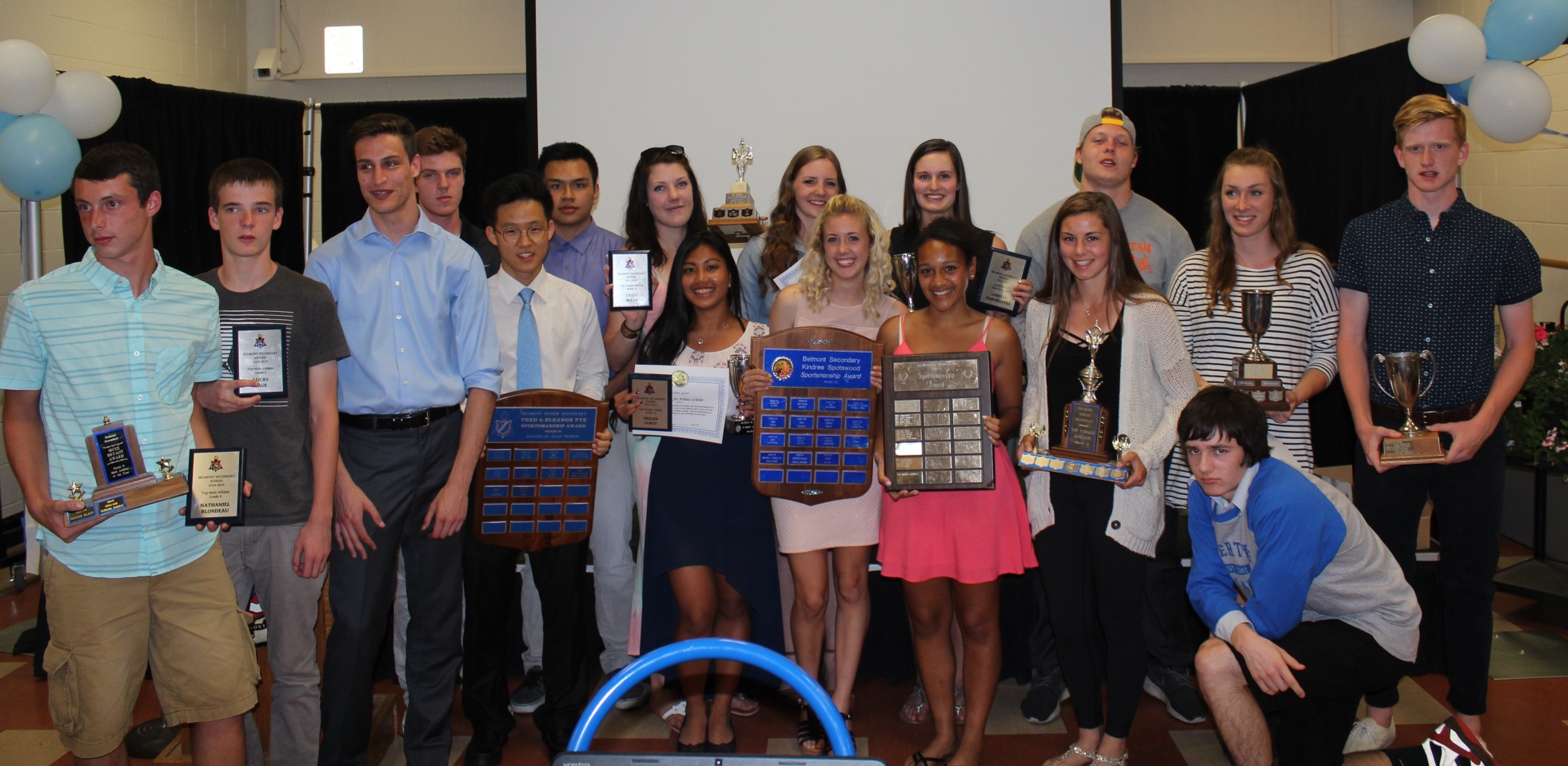 Keynote Speaker: Rob Dyke
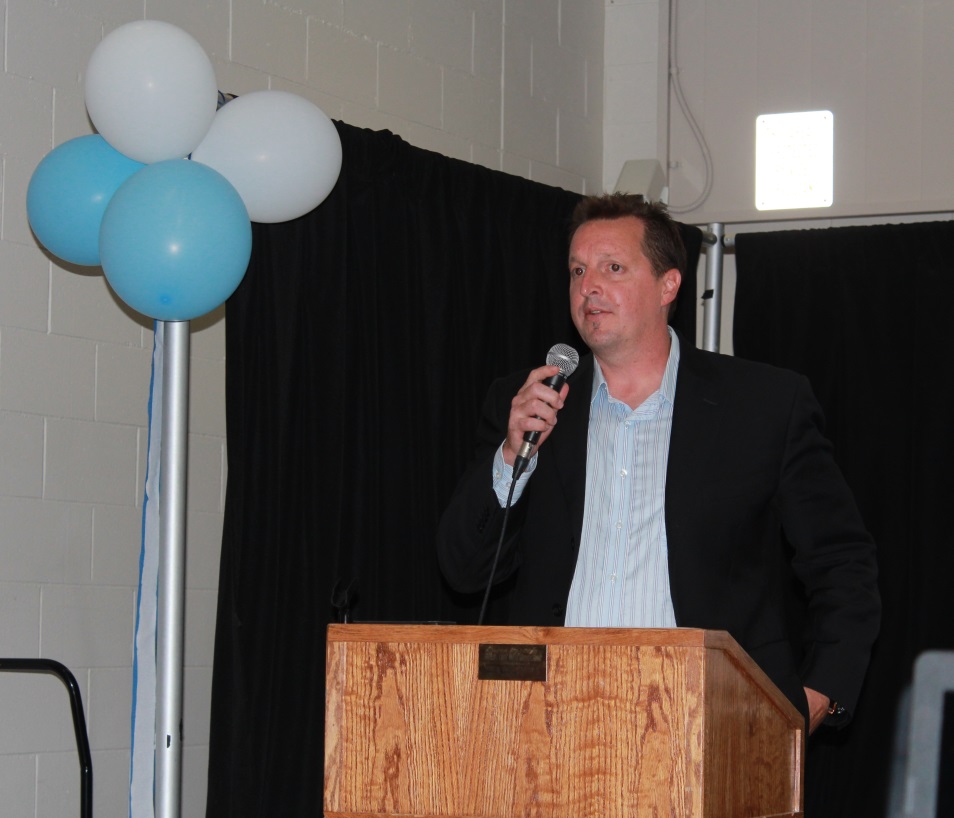 Rob Dyke is a Belmont grad and Hall of Fame athlete.  He told the 
students about some of his amazing athletic accomplishments, 
including becoming the only person to swim around  Vancouver 
Island!  He also showed a short  inspirational video  that highlighted
his historic swim.
MC’s Frelen Gorst and Nicole Weldam
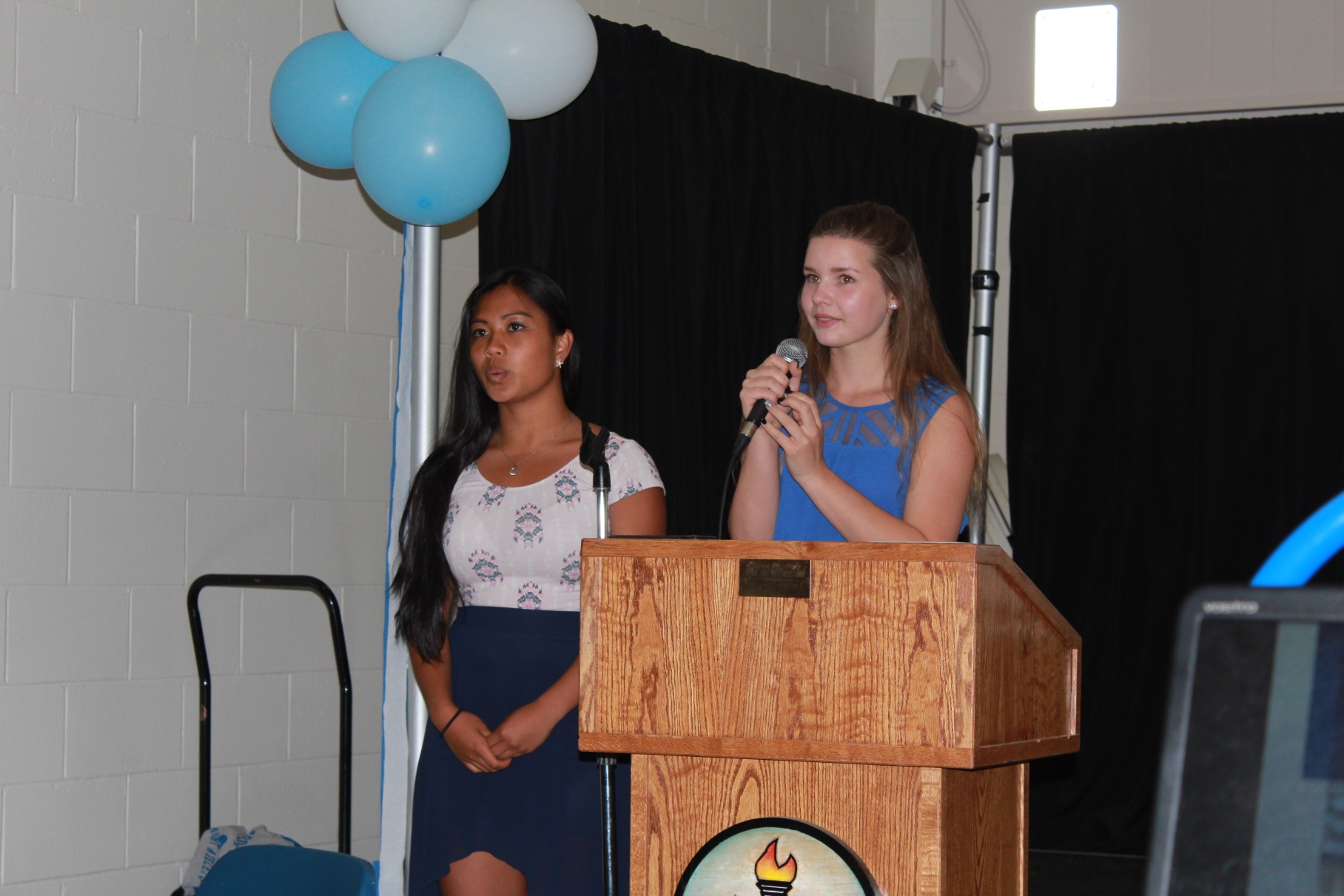 Top Scholar Athlete
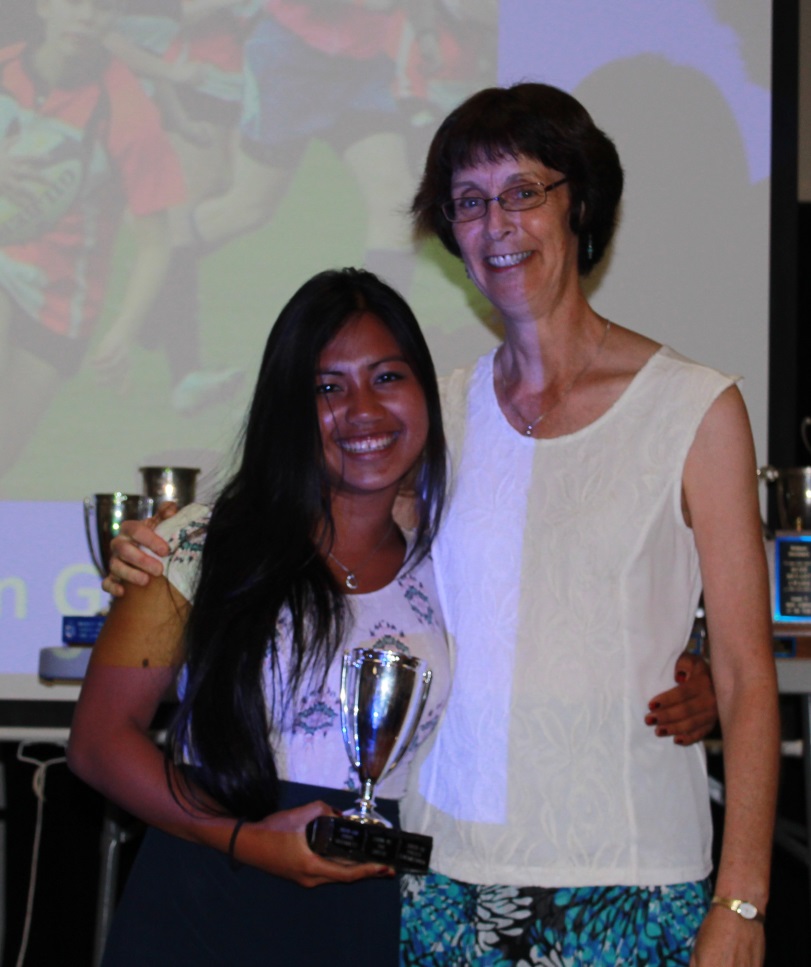 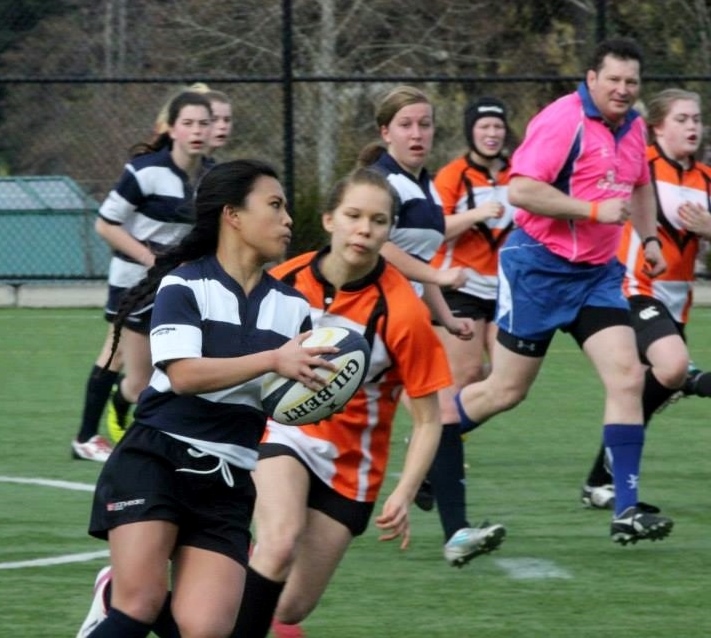 Frelen Gorst with coach Cindy Cullen
Lloyd Powell Athletic Service Award
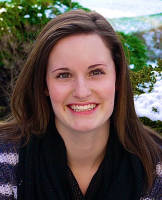 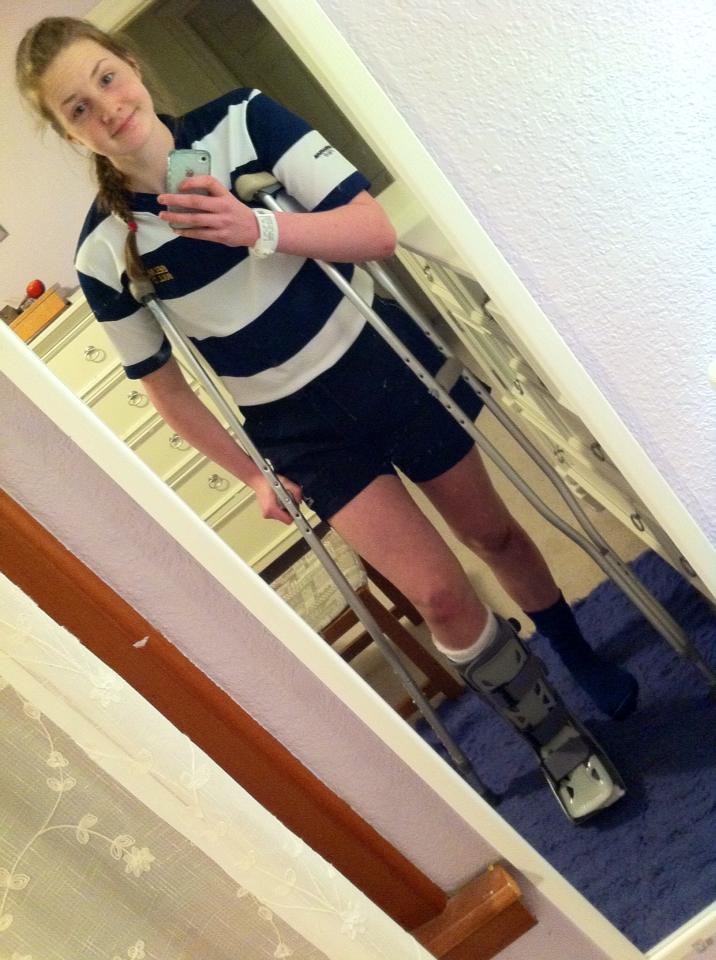 Lindsay Hargreaves
Claire Church
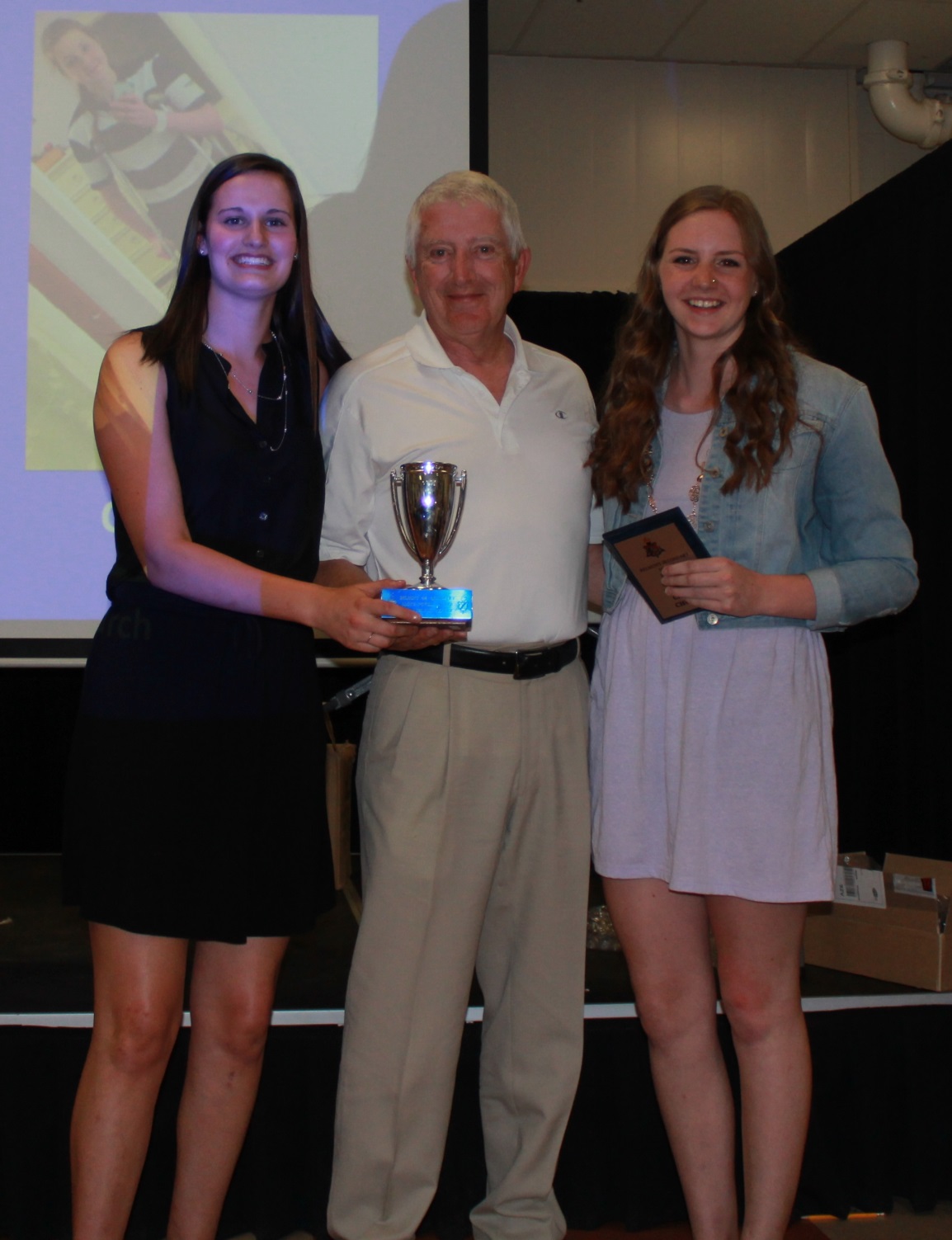 Lindsay and Claire
receive their award
from Lloyd Powell
Junior Girls’ Sportsmanship
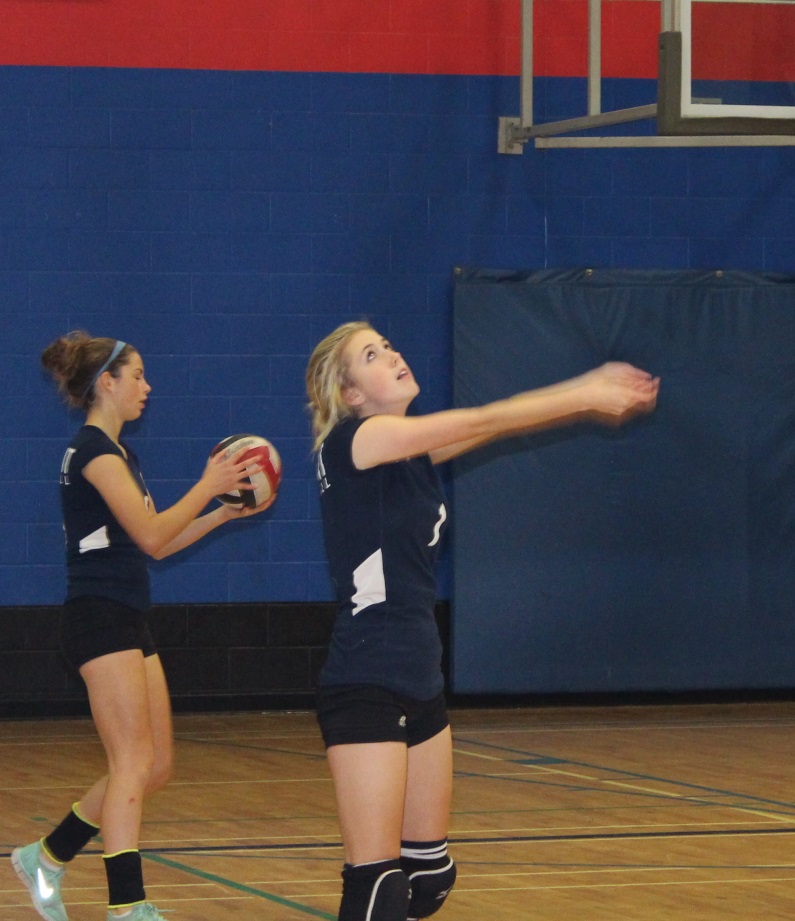 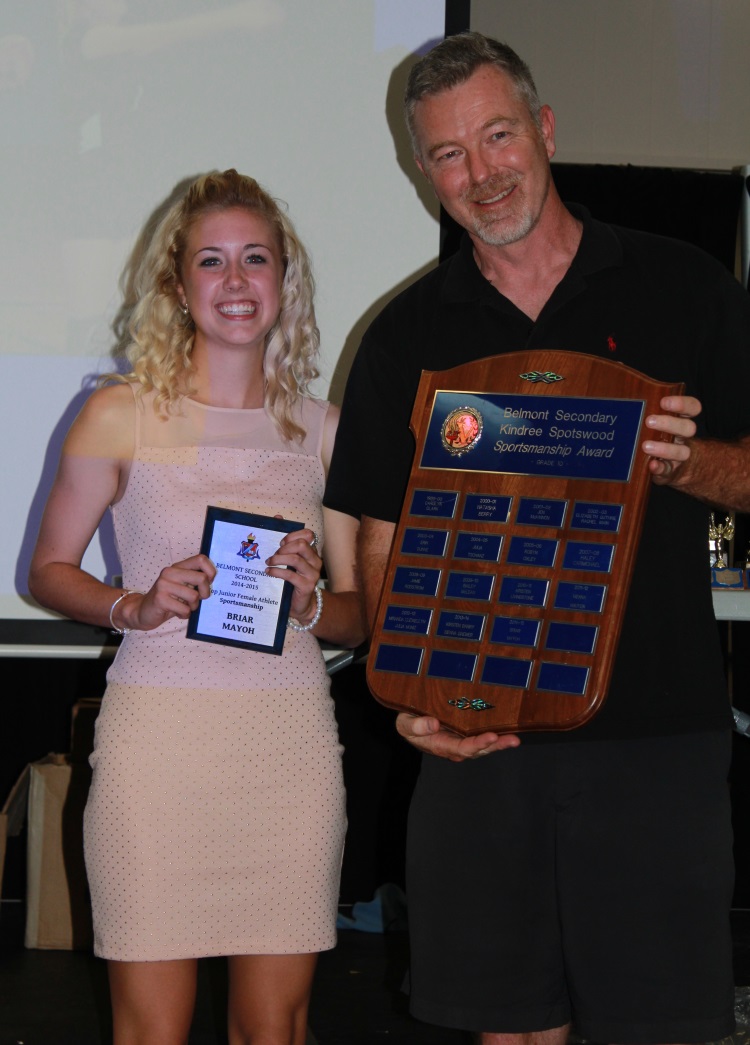 Briar Mayoh with coach Lee Phillips
Junior Boys’ Sportsmanship
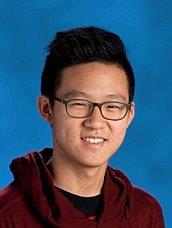 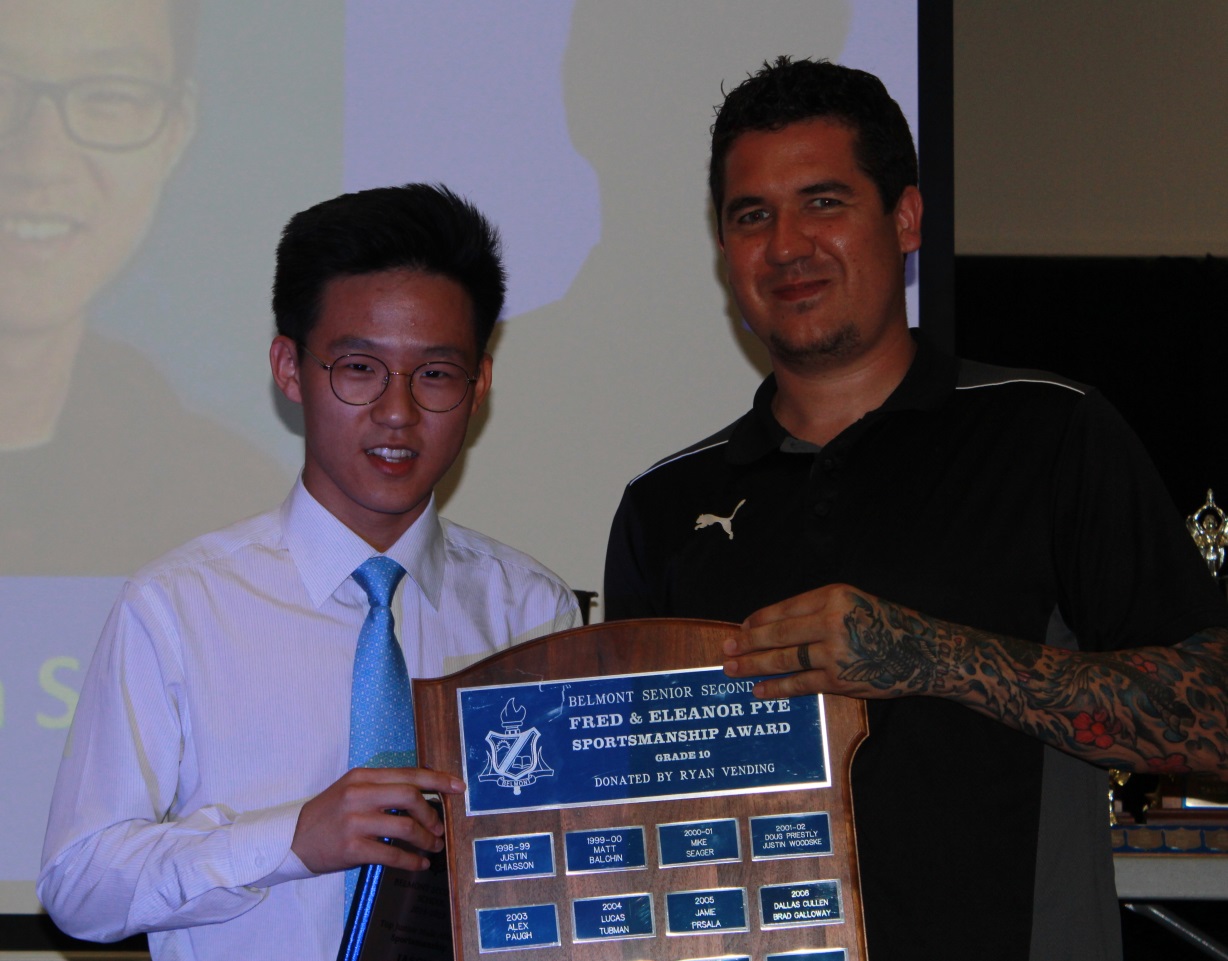 Jason Song with coach Kevin Brown
Senior Girls’ Sportsmanship
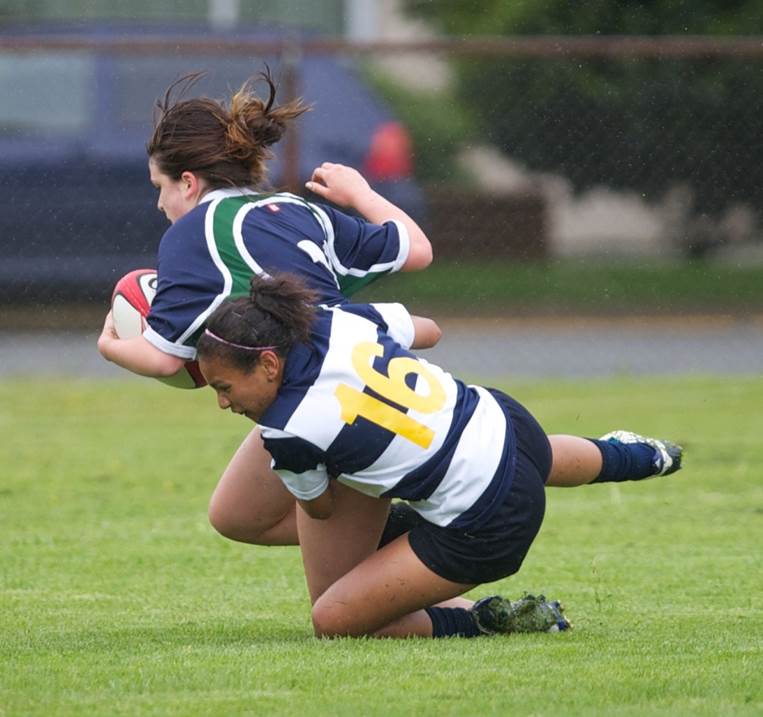 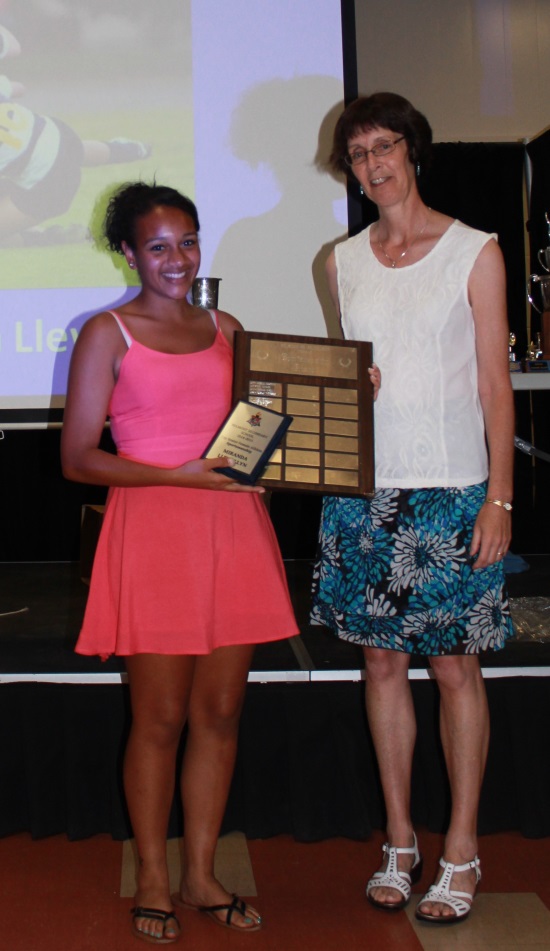 Miranda Llewellyn
Senior Boys’ Sportsmanship
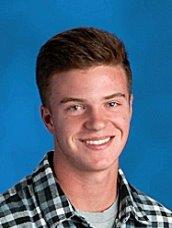 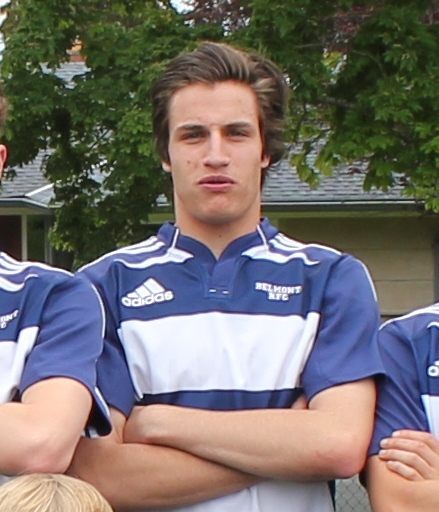 Ryan Backhouse
Keaton Clarke
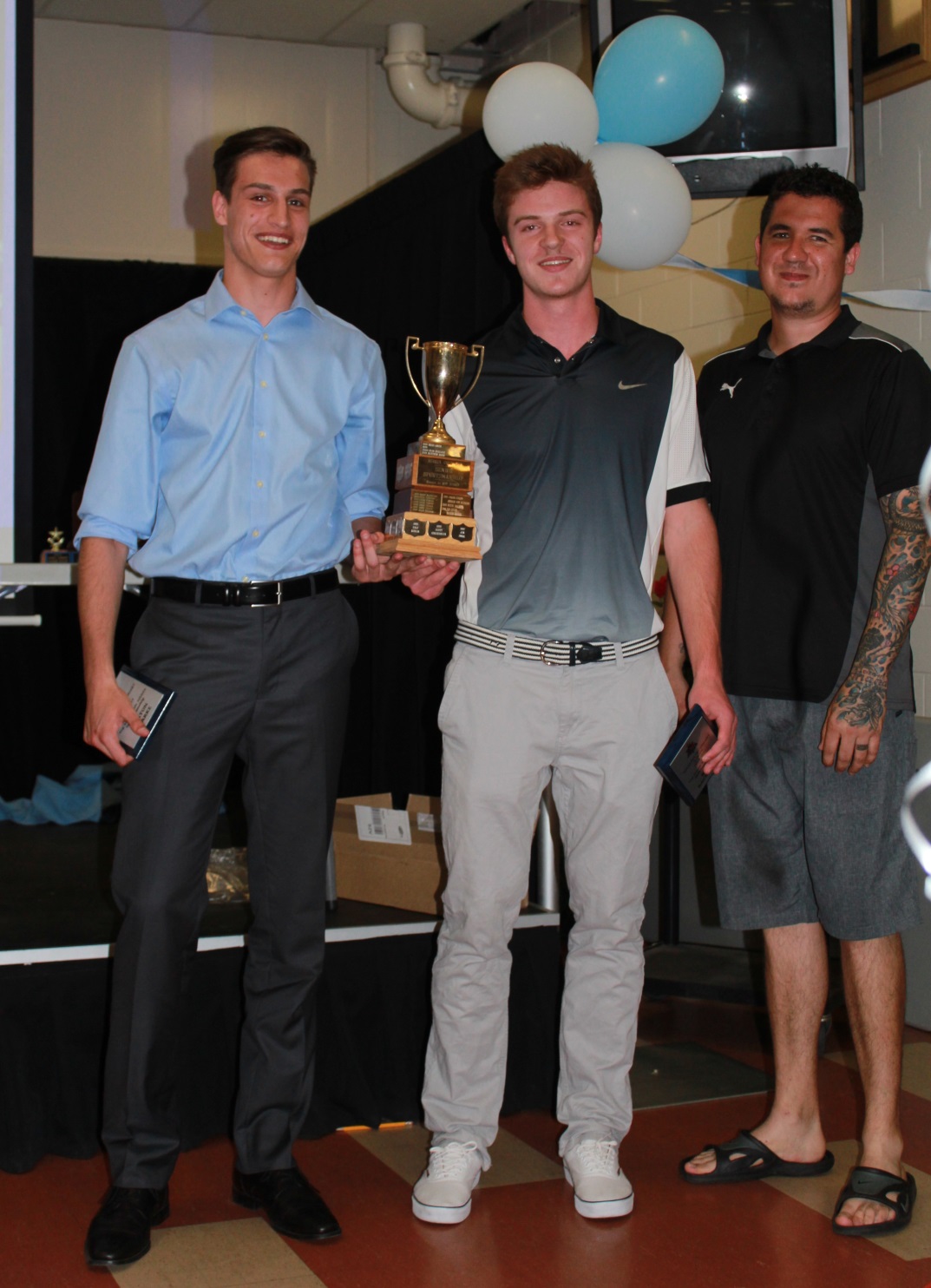 Keaton Clarke and Ryan
Backhouse with coach
Kevin Brown
Top Grade 9 Male Athlete
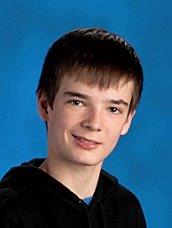 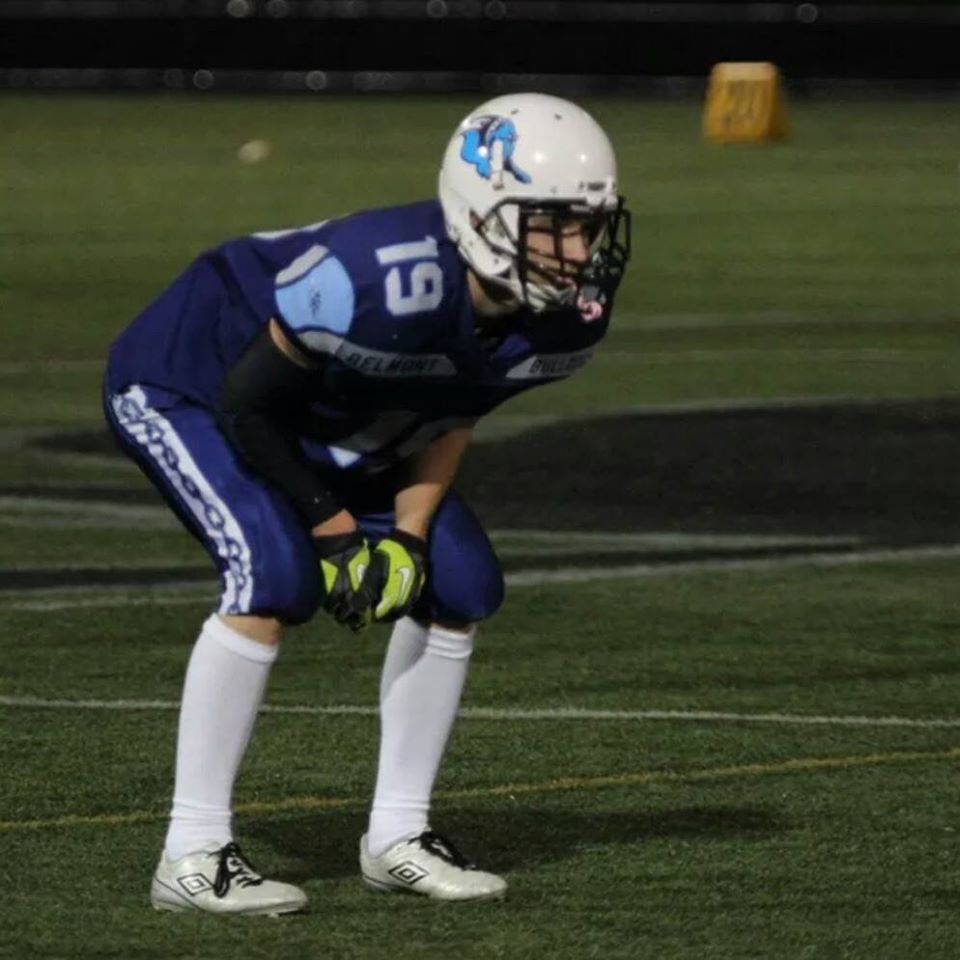 Lucas Gage
Nathaniel Blondeau
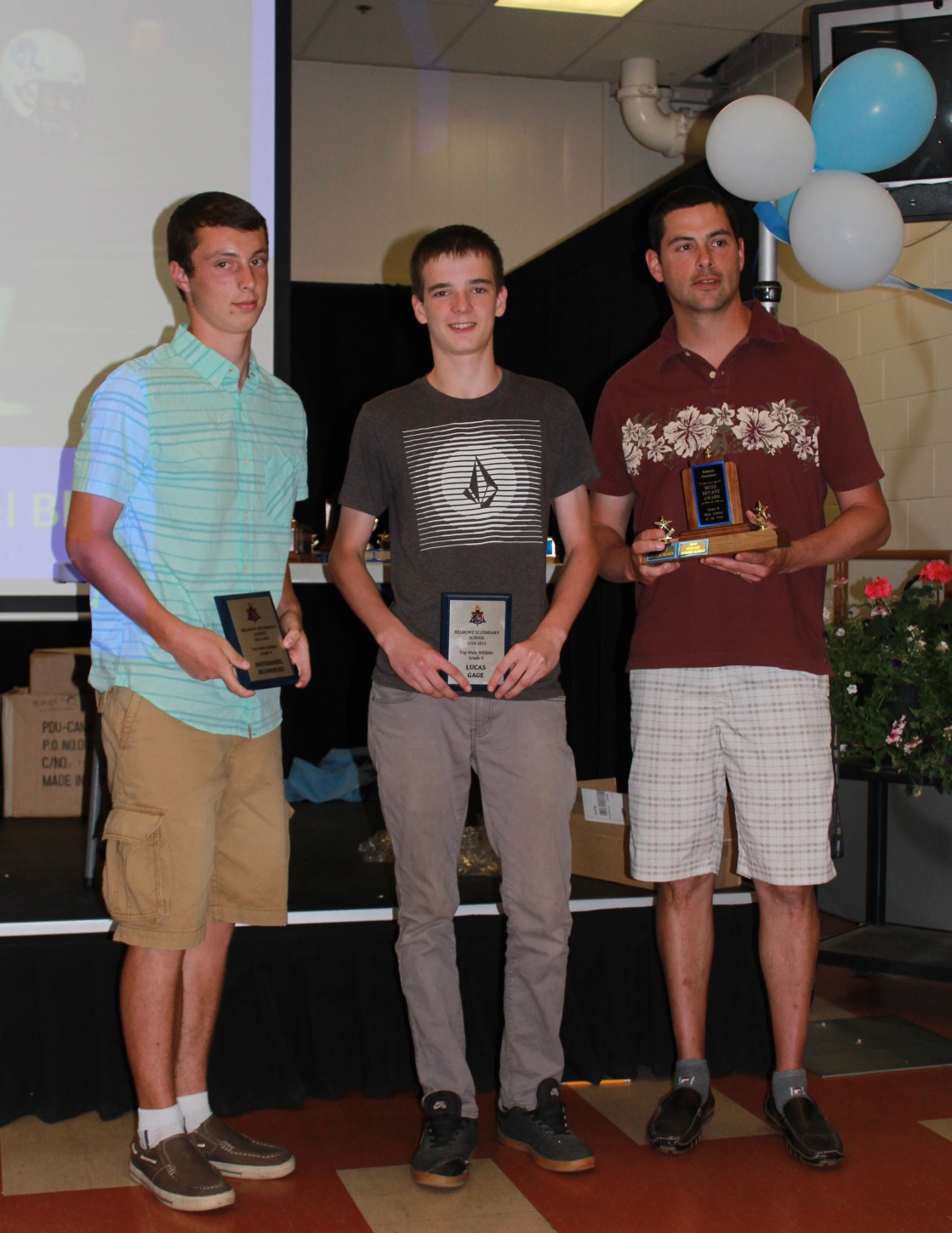 Nathaniel Blondeau
and Lucas Gage with
coach Alexis Sanschagrin
Top Grade 10 Female Athlete
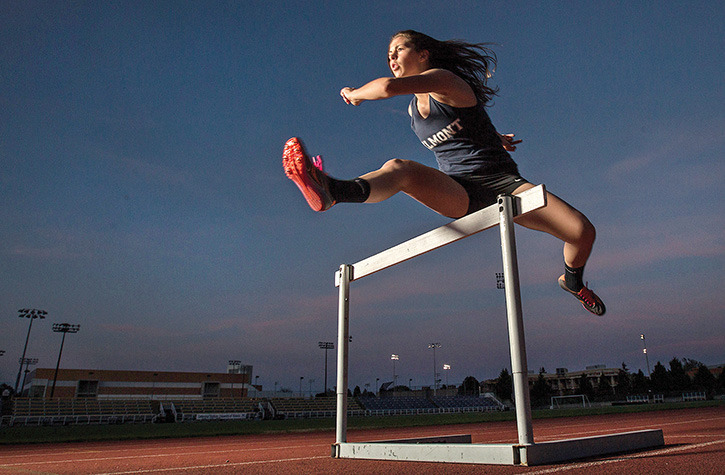 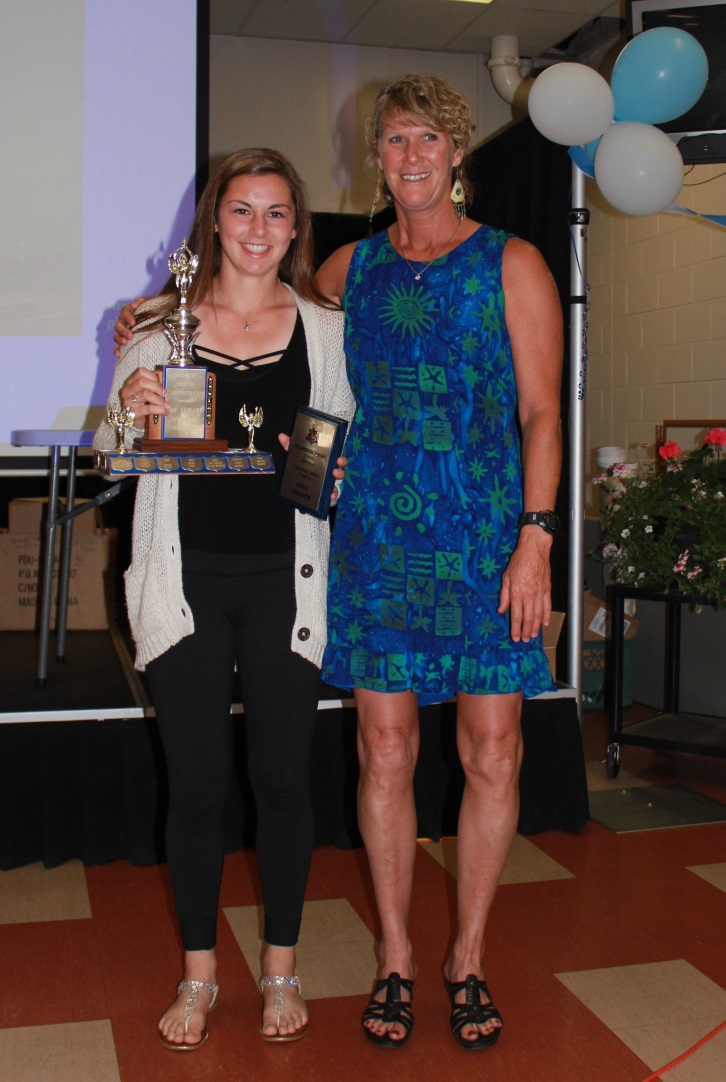 Arnold Lim photo
Brea Christie with coach Dian McKinnon
Top Grade 10 Male Athlete
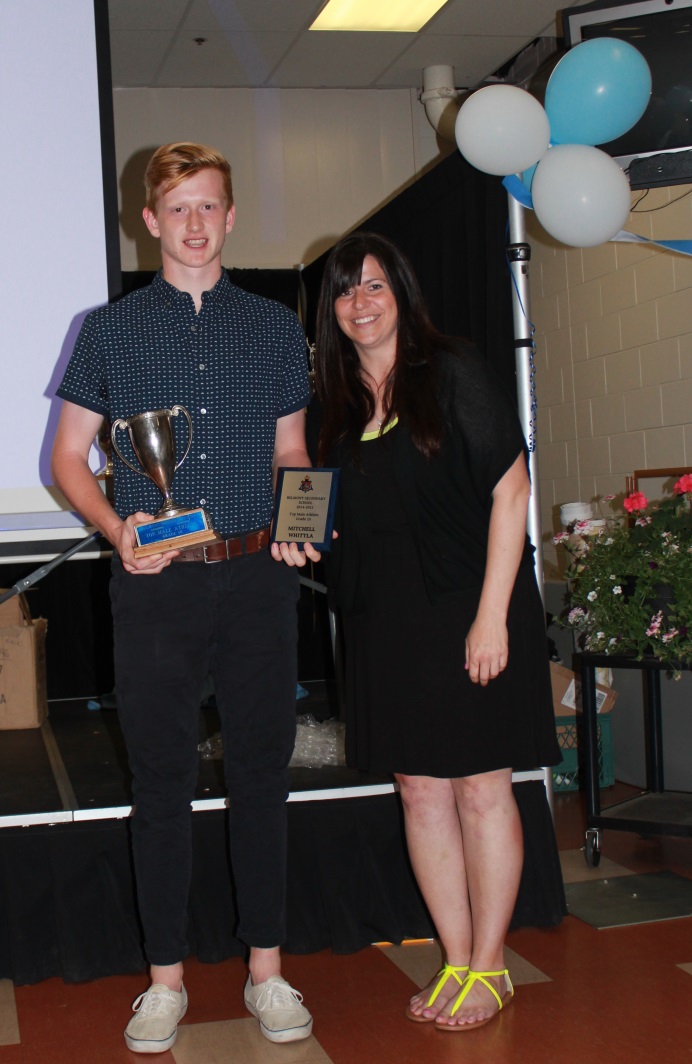 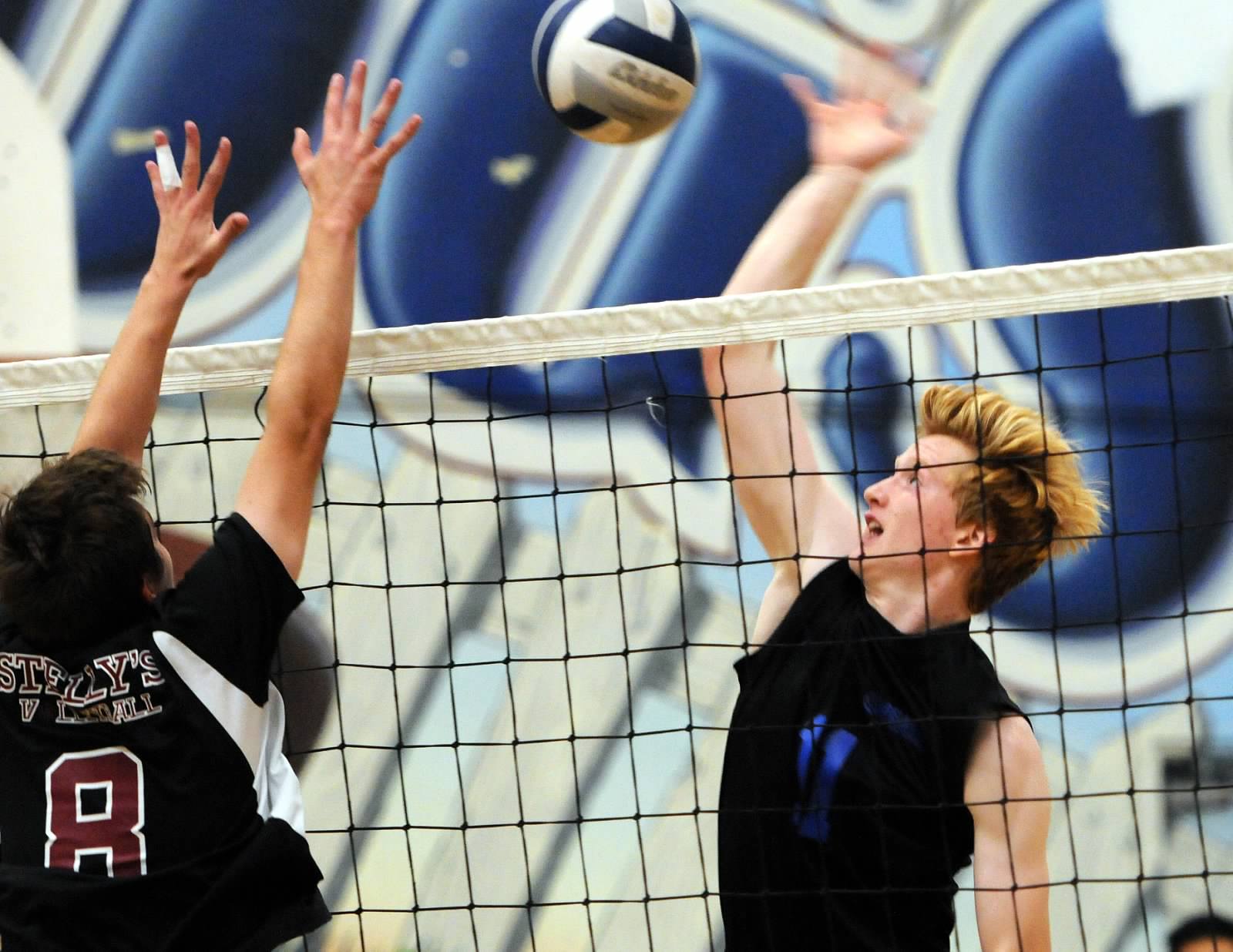 Mitchell Whittla with coach Kris Johnson
Top Grade 11 Female Athlete
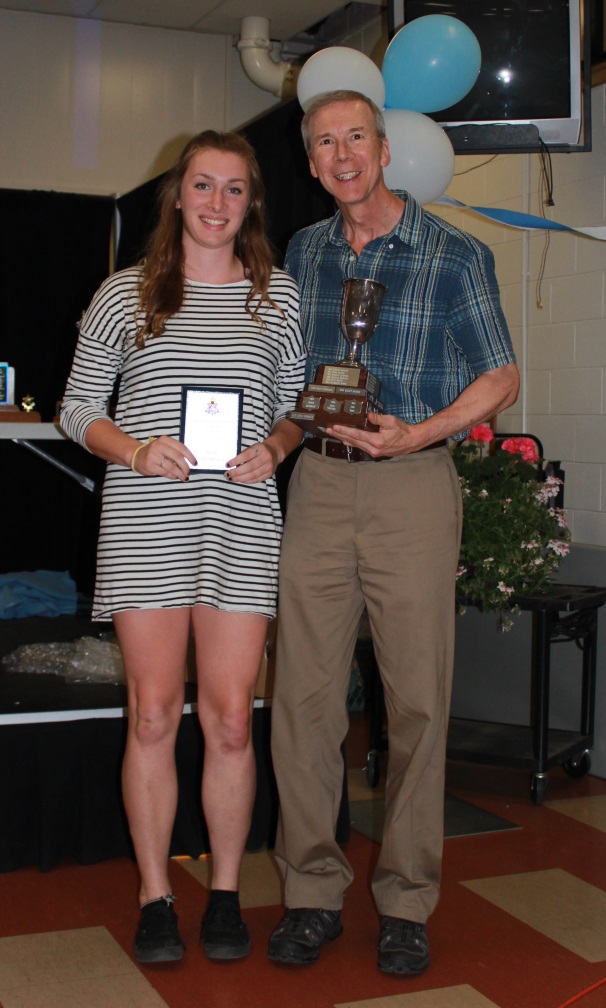 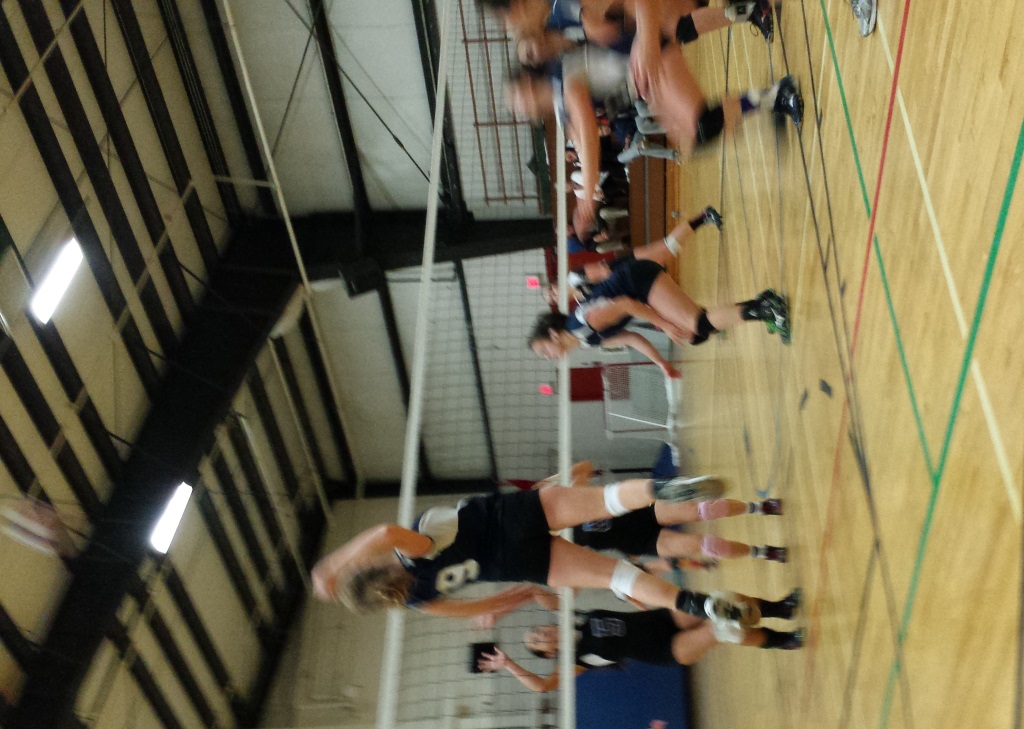 Jess Thomsen with coach Mike Toakley
Top Grade 11 Male Athlete
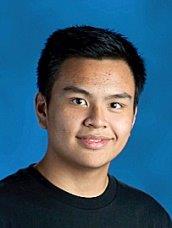 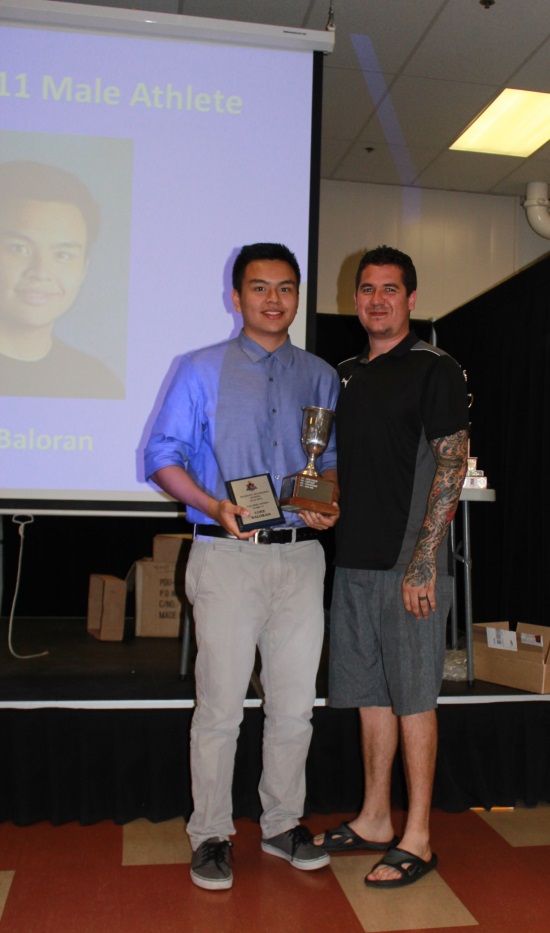 Luke Baloran with coach Kevin Brown
Top Grade 12 Female Athlete
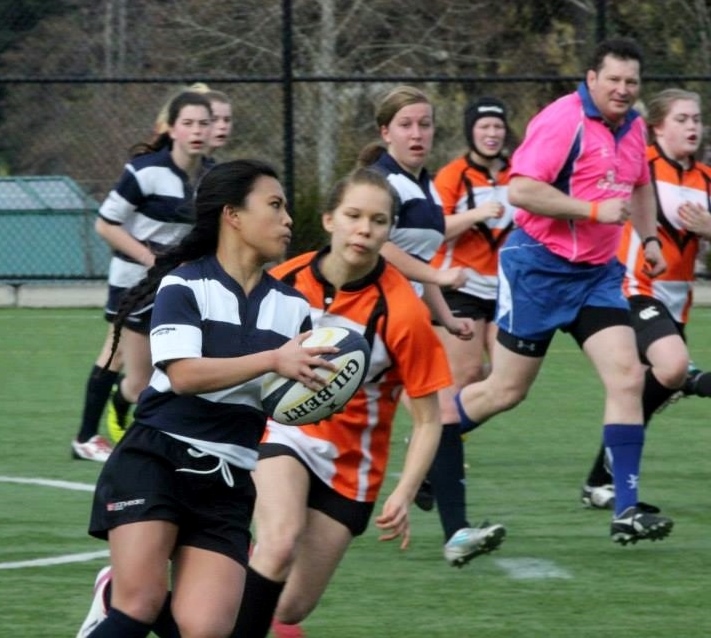 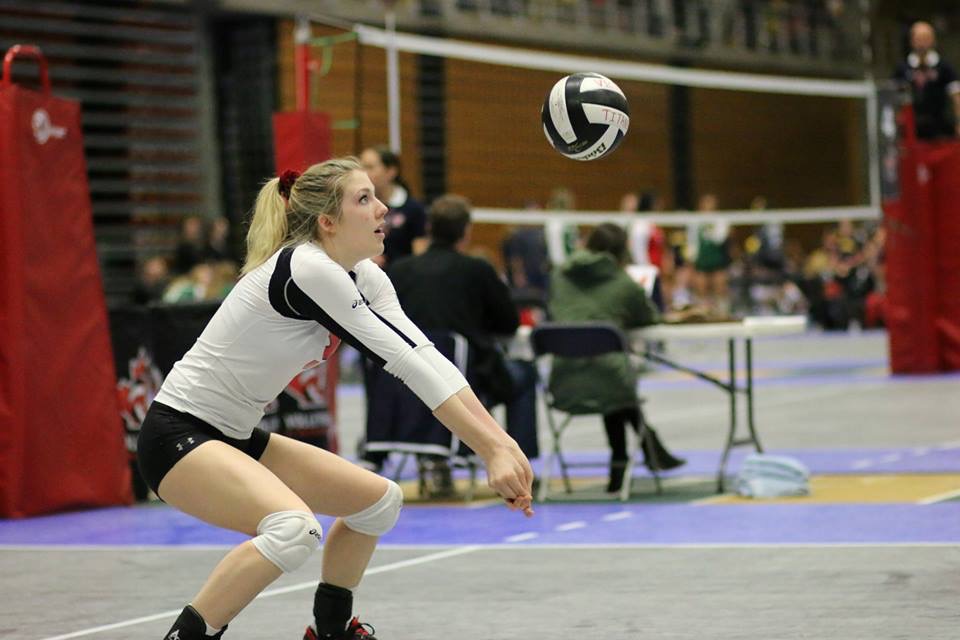 Cassy Allen                      Frelen Gorst
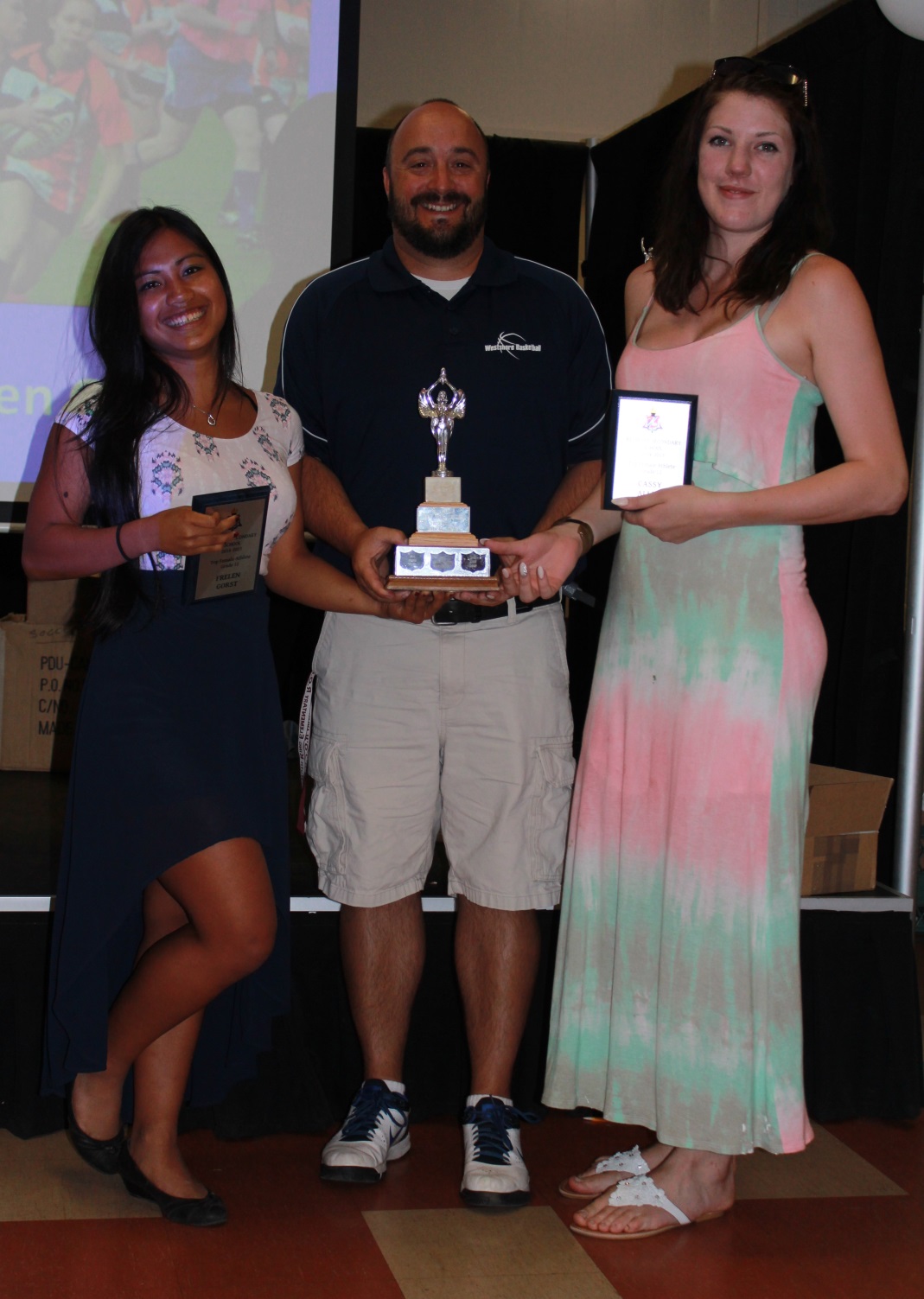 Frelen Gorst and 
Cassy Allen with 
coach Brad Lidstone
Top Grade 12 Male Athlete
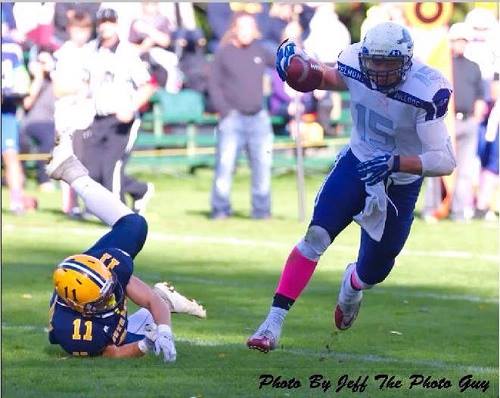 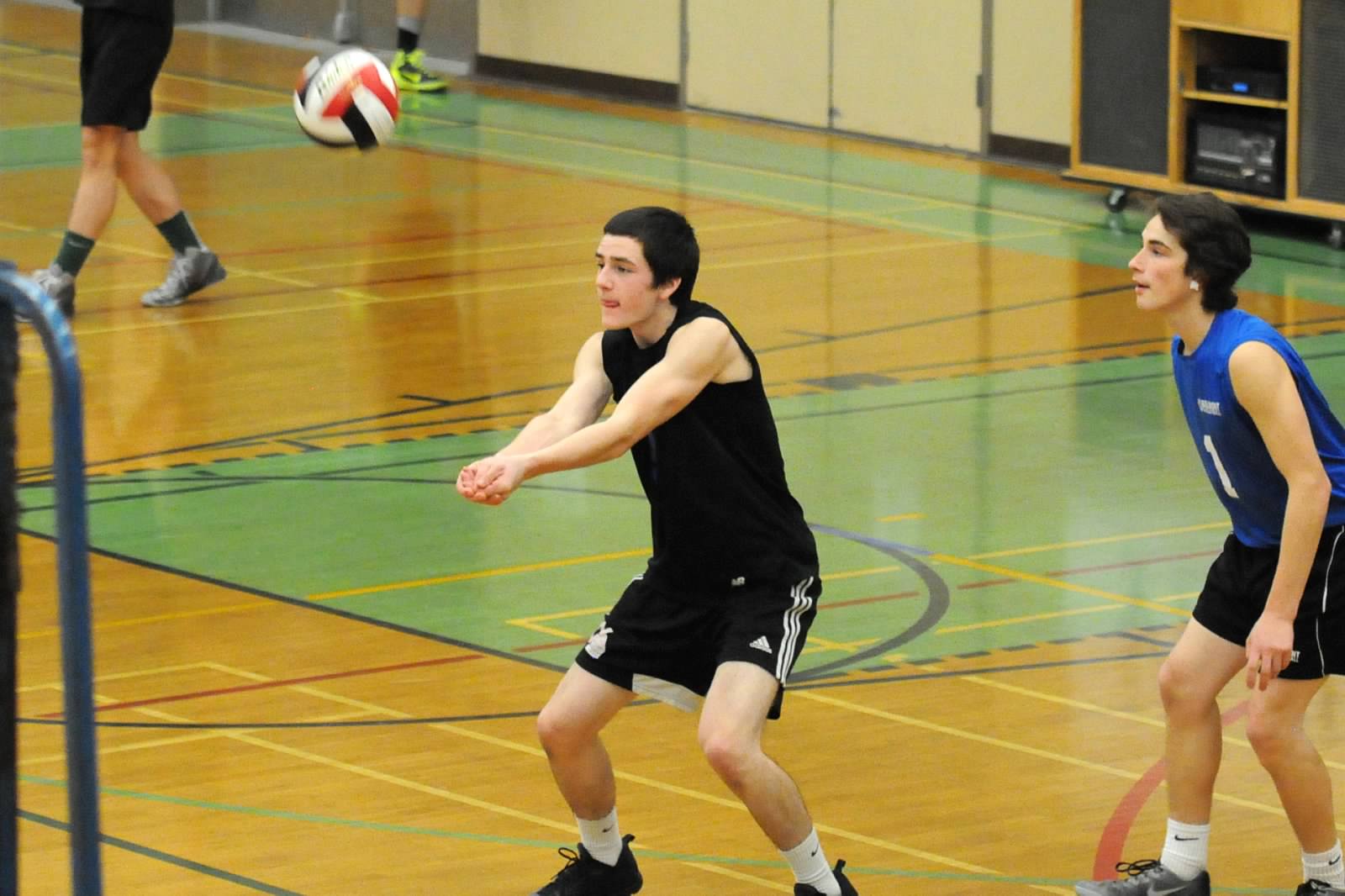 Jack Wenstob
Edgar Nelson
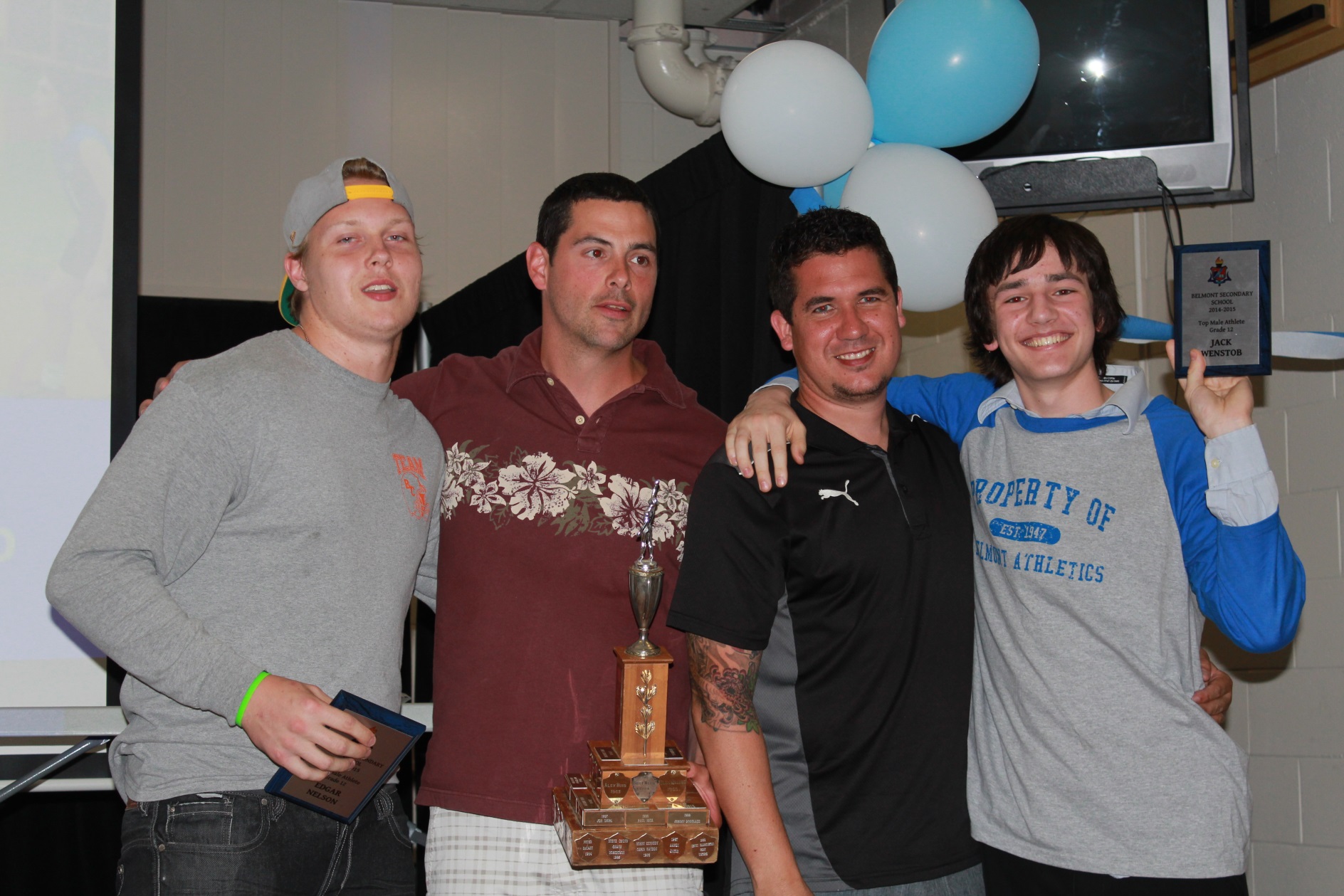 Edgar Nelson and Jack Wenstob with coaches Alexis Sanschagrin and Kevin Brown
Grade 10 Scholar Athletes
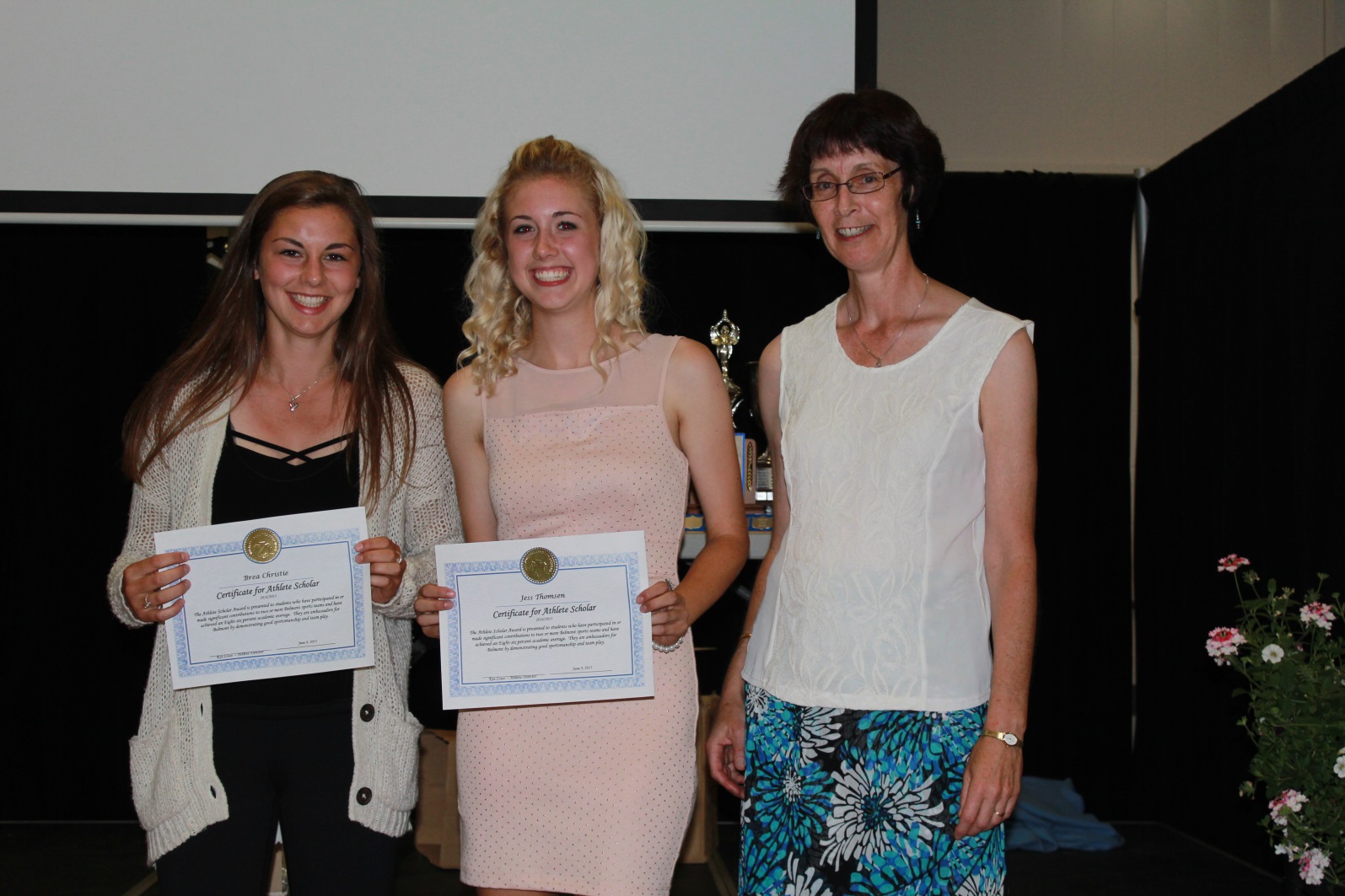 Brea Christie and Briar Mayoh with coach Cindy Cullen
Grade 11 Scholar Athletes
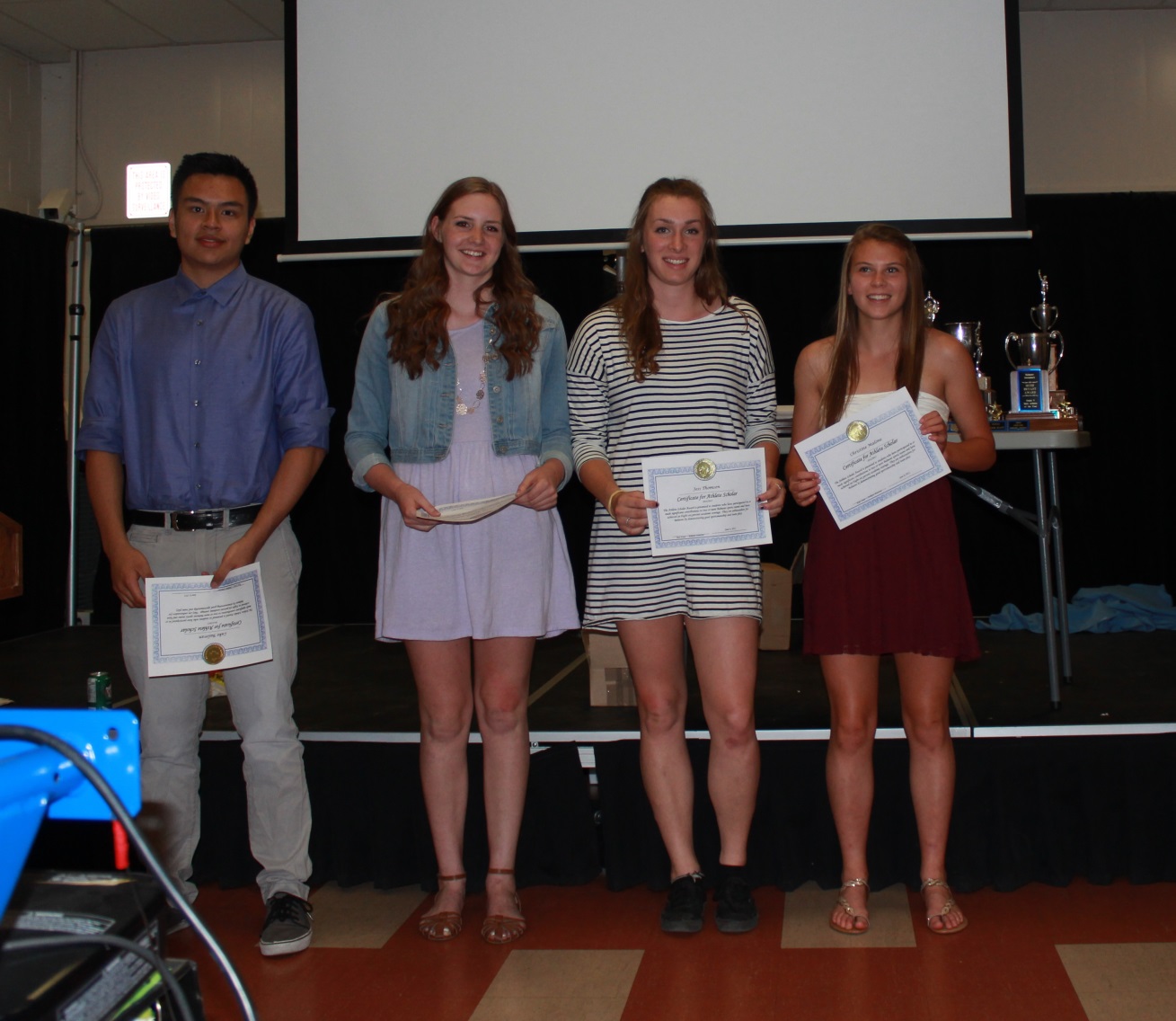 Luke Baloran, Claire Church, Jess Thomsen, Christine Malone
Grade 12 Scholar Athletes
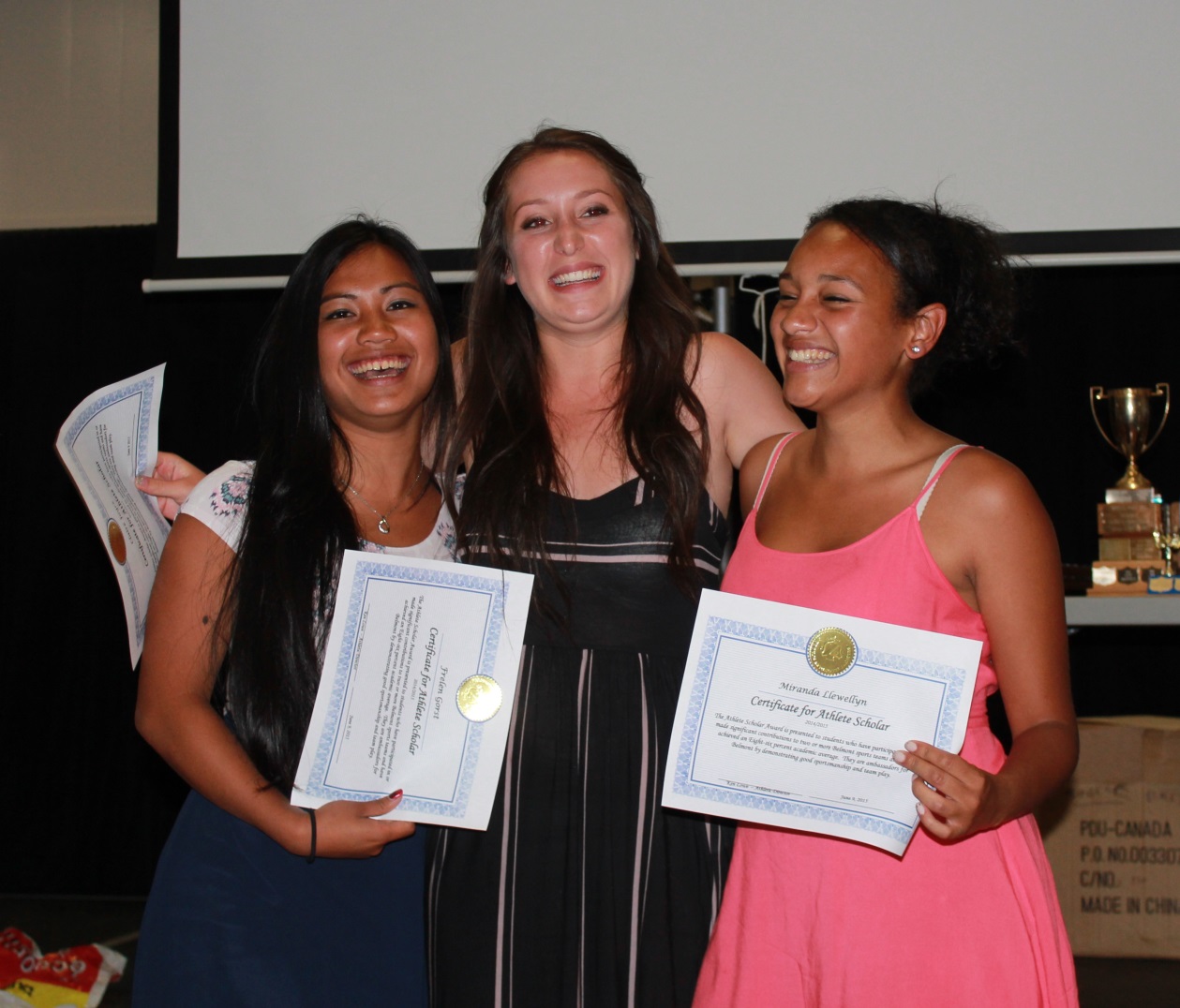 Frelen Gorst, Claire Joyce and Miranda Llewellyn